МОРСКОЕ ПУТЕШЕСТВИЕ
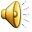 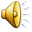 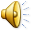 Кто лишний ?
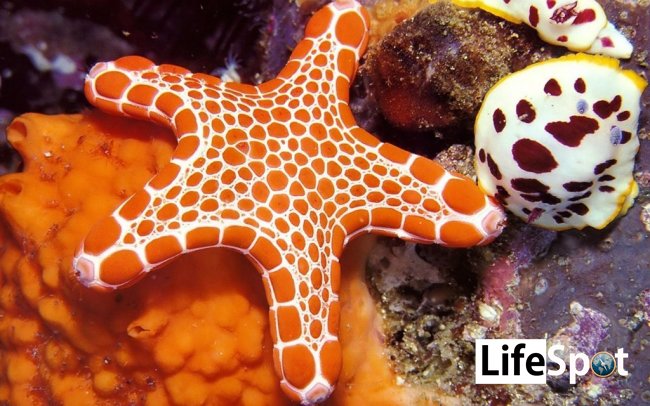 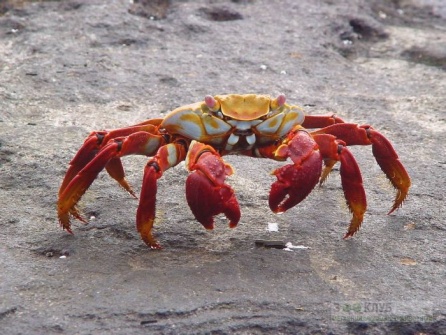 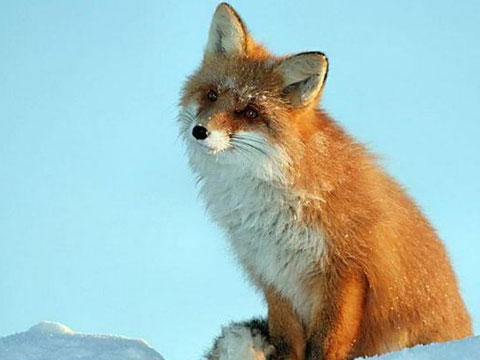 Кто лишний ?
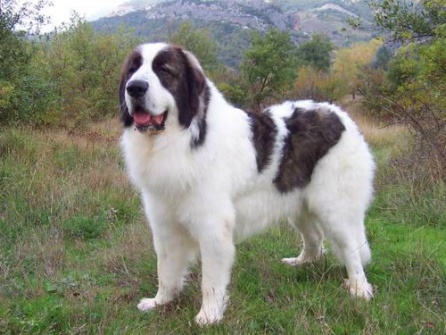 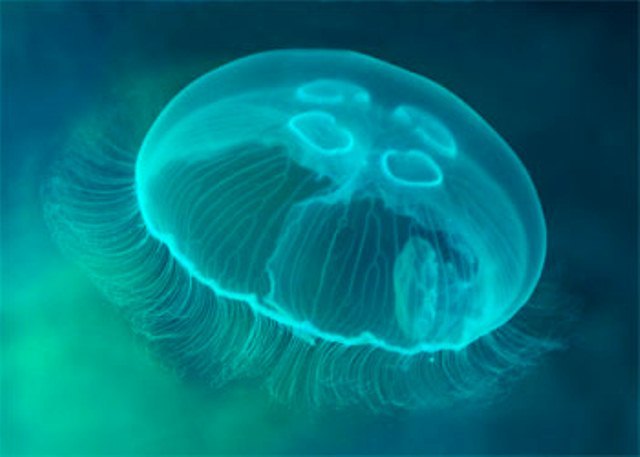 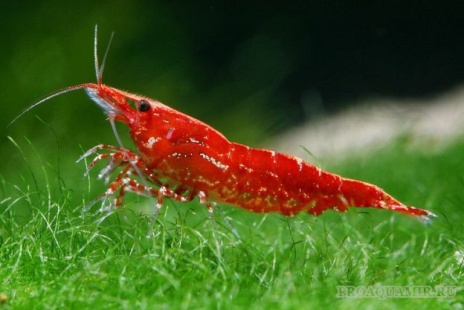 Кто лишний ?
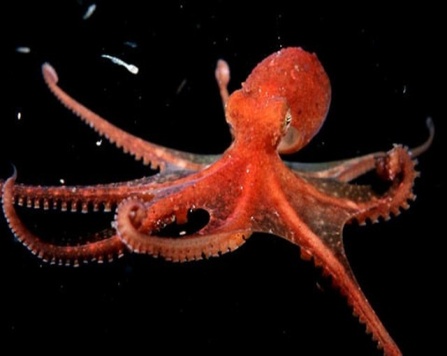 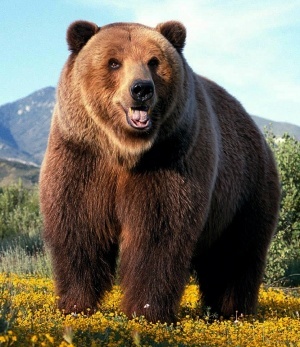 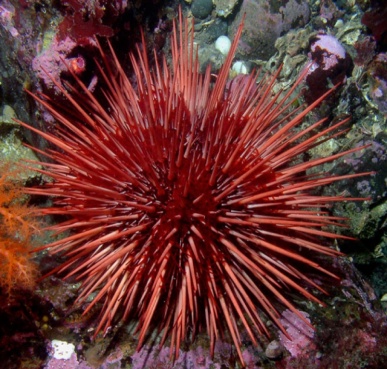 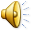 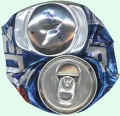 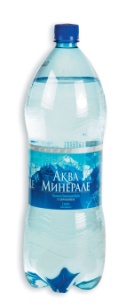 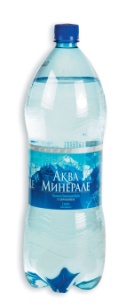 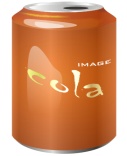 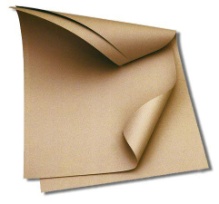 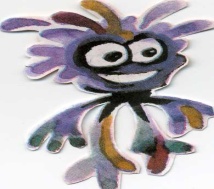 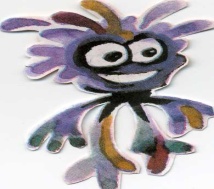 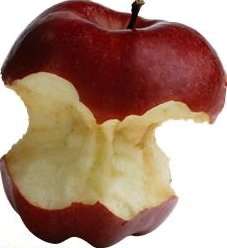 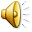 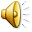 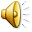